COVID-19: Economic Implications and Policy Response
July 7, 2021Rotary Club, Albuquerque, NM  
 


Doris Geide-Stevenson, Ph.D. 
Professor of Economics
Weber State University, Ogden, UT
1
Who Are We?
Honorary Board: 47 members
2 Fed Chairs: Janet Yellen, Ben Bernanke
6 Chairs Council of Economic Advisers
Furman (D), Rosen (R), Bernanke (R), Yellen (D), Tyson (D), Goolsbee (D)
3 Nobel Prize Winners
Akerlof, Smith, Maskin
Delegates: 500+ members
At all levels of academia and some in government service
All have a Ph.D. in economics
Crowdsource slide decks
Give presentations
Global Partners: 45 Ph.D. Economists
Aid in slide deck development
2
Credits and Disclaimer
This slide deck was authored by:
Scott L. Baier, Clemson University
Jon D. Haveman, NEED
Geoffrey Woglom, Amherst College
Doris Geide-Stevenson, Weber State University 
Disclaimer
NEED presentations are designed to be nonpartisan.
It is, however, inevitable that the presenter will be asked for and will provide their own views.
Such views are those of the presenter and not necessarily those of the National Economic Education Delegation (NEED).
3
Resources
Schedules of Major Economic Releases
Economic Calendars at 
Marketwatch (marketwatch.com/economy-politics/calendar)
FRBNY (newyorkfed.org/research/calendars/nationalecon_cal)

DIY Real Time Data:  
Track the Recovery: (tracktherecovery.org)
Federal Reserve Economic Database (FRED): (fred.stlouisfed.org)
4
Guiding Questions
What is the current state of “the economy”?
What have been the effects of policy?
What kind of a recovery are we looking at? 
What about inflation?
What about the labor market?
Is progress equitable?
5
Spending Collapsed in March 2020
6
https://tracktherecovery.org/
[Speaker Notes: Why did spending collapse – severely reduced time spent outside the home – lockdowns mandatory]
Implications of Reduced Spending
7
Where are We ?
Real GDP = Total value of production = Consumption + Investment + Government Purchases + Net Exports

Still a negative Output Gap compared to the start of the pandemic, but a quick recovery.
8
[Speaker Notes: US real GDP fell by 2.5% between 2020Q4 and 2019Q4, but is forecast to grow between 5.9 – 7ds% in 2021 (IMF).]
What is going on with the labor market?
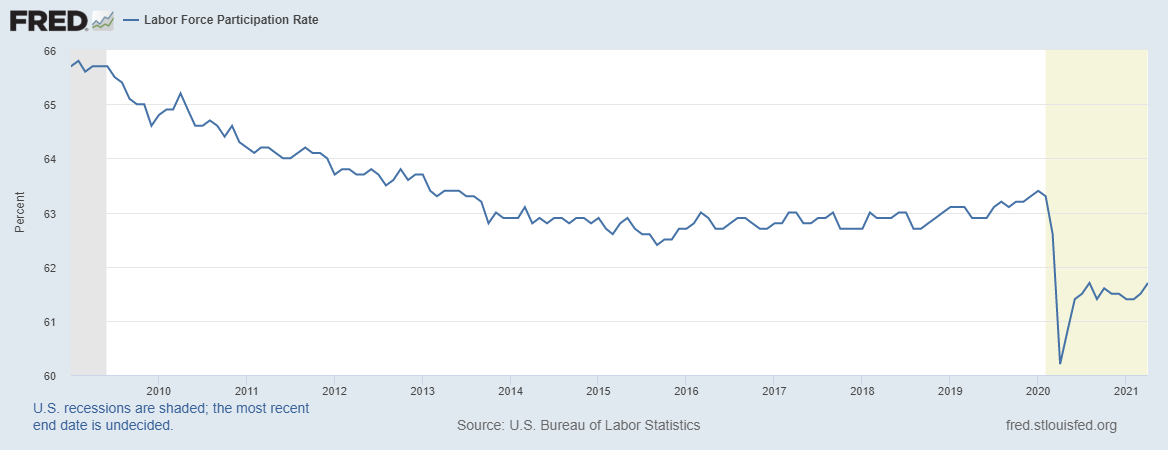 9
[Speaker Notes: May 2021 5.8 % unemployment rate. Missouri  4.1%]
Employment Rates by Income
10
[Speaker Notes: US: total employment down by 6.5% and 23.6% for low wage workers.]
Where are we now? - Summary
Household spending on goods and many services has recovered (+), with ‘whiplash’ in some sectors that contribute to shortages. 
Repeated cash injections from government have increased household personal income and savings (+)
Interest rates are at historic lows, but expected to trend up earlier   (+)
About 1/3 of small businesses have stopped operations (-), but many new business formations (+)
Unemployment rolls remain elevated and employment is below pre-pandemic levels (7 million fewer employed) (-)
Many Americans – both men and women  - have left the labor force (as of May 2021: All: 3.5 million,  1.7 million men and 1.95 million women) (-)
11
A Tale of Three Policy Efforts
Health Policy – Addressing the Pandemic 

Monetary Policy

Fiscal Policy
12
Health Policy – Pandemic
Moved from various types of ‘social distancing’ and ‘lock-downs’ to living with Covid-19.
Unlikely to reach full herd immunity in the US – continued threat from new variants for vaccinated and unvaccinated persons.
Uneven global approach to vaccinations.
13
Federal Funds Rate and Balance Sheet
Monetary Policy acted quickly and effectively to prevent a financial market meltdown and keep credit flowing.  But the Fed lends and does not spend; so there is a limited impact on spending.
14
[Speaker Notes: Primary objective: Stabilize the economy and maintain the functioning of the financial system by providing liquidity to all kinds of institutions.]
Inflation   I
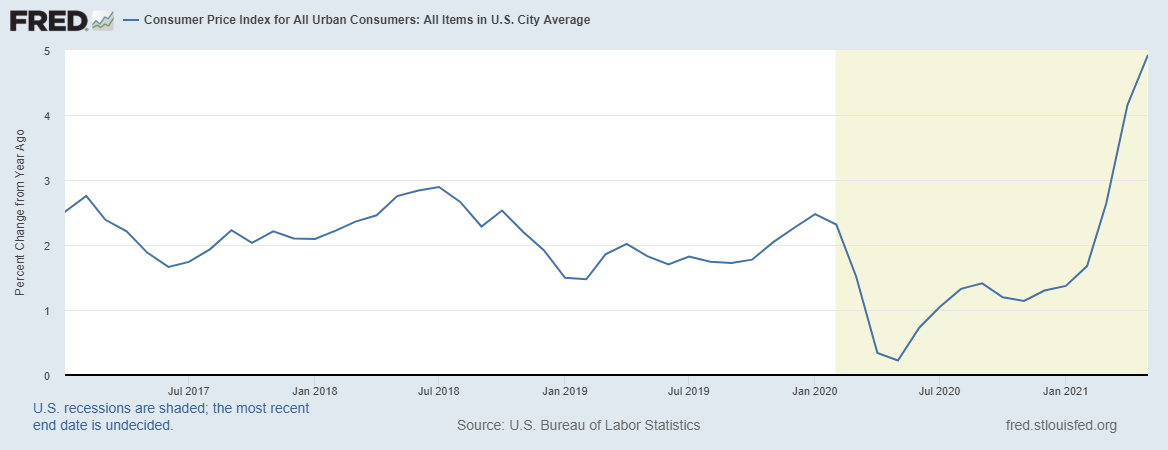 Higher temporary inflation because of: 1. Base effect, 2. Pent-up demand for services, 3. Supply-chain disruptions. 
Current market measures of inflation expectations are 2.3 – 2.4% annually (close to Fed goal). Fed measure of inflation 
Is below CPI measures – closer to 3% currently.
15
TLocal Housing Market – Asset Market 1
16
Stock Market Impact – Asset Market 2
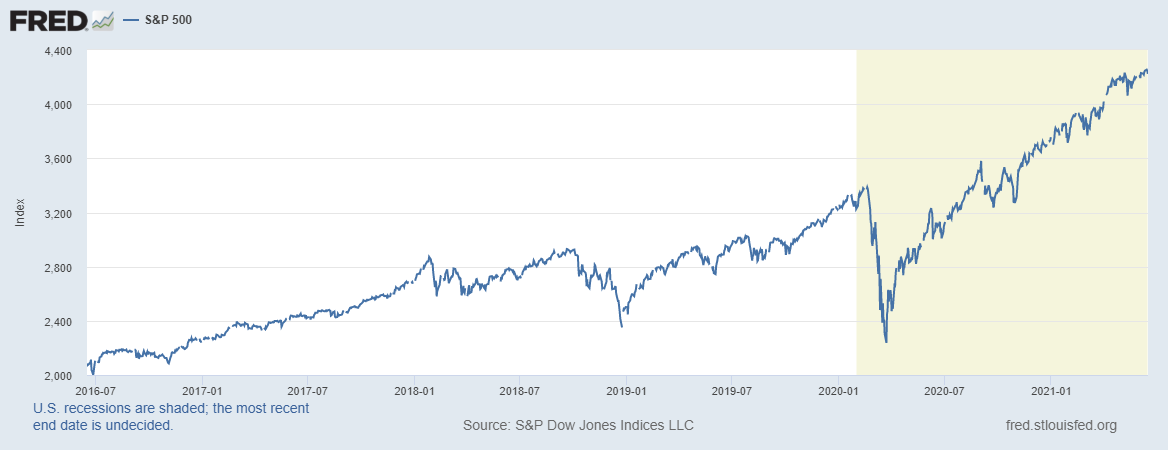 17
Fiscal Policy Timeline – First Round
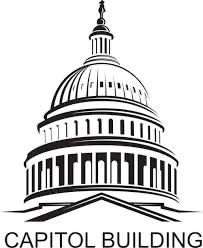 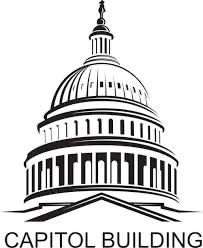 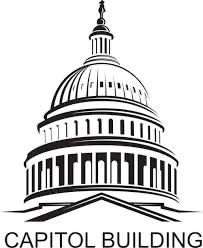 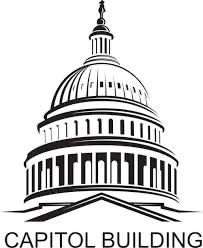 Phase III b
4/24
$484 Billion

(More) Support for Small Firms
COVID-19 Testing 
Hospitals
Phase IIIa: CARES 
3/18
Phase II: Family First 
3/14
Phase I: H.R. 6074
3/6
$2.2 Trillion

HHLD Payments
Support for Small Firms
Support for Medium Sized Firms
Unemployment Insurance 
Aid to States
$100 Billion

Paid Sick Leave
Family Medical Leave
Covid-19 Testing
Unemployment Expansion
$8 Billion

R&D
Public Health
Medical Supplies
Other
[Speaker Notes: CARES Act Coronavirus Aid, Relief, and Economic Security Act]
Who is spending in the US?
Low Income Households were able to increase spending in response to the stimulus programs. High income households chose not to spend as much as before the lockdown.
19
Who is spending in New Mexico?
20
Hard Hit Sectors – uneven recovery among          industries
21
Fiscal Policy Timeline – Second and Third Round
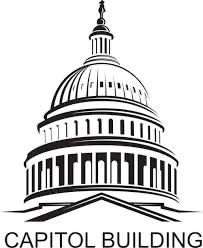 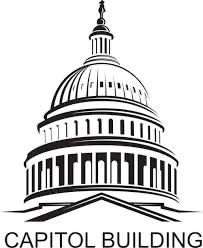 Phase V
03/11/21
$1.9 Trillion 

Direct Payments ($1400)
Aid to State and Local Government
Pandemic Unemployment School Reopening 
Vaccines
Phase IV: H.R. 133
12/27
$900 Billion

Direct Payments ($600)
Small Business SupportExtension of UI Benefits
Other
[Speaker Notes: CARES Act Coronavirus Aid, Relief, and Economic Security Act]
23
Expected impact of the stimulus bill
Updated expectations for U.S. economic growth: 5.95% - 7% Q42020 through Q42021 (WSJ survey/Oxford Economics/Fed) 
Updated expectations for global economic growth: +1% because of vaccination roll-out and US fiscal stimulus (OECD forecast)
Increase in national debt/GDP ratio to WWII levels (additional debt financed at negative real interest rates).  
Substantial (temporary) reduction of child poverty as most benefits from the current bill go to households with incomes below $90,000.
24
Questions about the stimulus bill
Is the bill too big and will it cause inflation? 
Maybe, but unlikely since income subsidies (about $1tn) are temporary, consumers are likely to spend only about 50% and save 50%. This will not be enough to close the existing negative output gap. Uptick in the CPI (5% in May 2021 likely transitory). 
Does the bill contain ‘pork’ that is not directly targeting Covid relief?
Yes, but about 85% of the total spending is pandemic-related (if state and school aid is included). 
Should the bill have prioritized other types of programs? 
Instead of direct payments to persons unaffected by the pandemic more infrastructure spending would have created more future economic growth. 
https://www.usatoday.com/story/news/factcheck/2021/03/02/fact-check-breaking-down-spending-covid-19-relief-bill/6887487002Zhao, Chen, Inflation risk from Biden’s stimulus plan is exaggerated, Financial Times, March 9, 2021Wolf, Martin, Joe Biden’s $1.9tn package is a risky experiment, Financial Times, Feb. 23, 2021
25
Is  there a worker shortage?
Unemployment benefits and economic impact payments have created a financial cushion for many households.
Ongoing concerns with pandemic affect child care and other caregiving.
Some early retirements (about 1 million).
Early recovery reconnected workers with their old jobs – in this phase new matches have to be made. 
Real average hourly earnings are still lower in May 2021 than they were a year ago. 
There is room for more workers to enter the labor force – and for wages to increase.
26
K- Shaped Recovery
27
Conclusion
COVID-19 is public health crisis that has macroeconomic implications.
With enormous built-in inequities.
Strong policy responses in the US have led to a strong recovery of the US economy. 
Positive growth will return in 2021. Forecast: 6 – 7% for 2021.  
Significant structural changes.
Telecommuting, telehealth, retail decline, other business failures. Increased concentration of market power – but also many new business formations. 
Ongoing economic reallocations will create uncertainty. 
Long-term effects: Educational opportunities, labor force participation changes, reallocations that require retraining, possibly increasing inequality, long-term health challenges.
Wide agreement that the ‘American Rescue Plan’ was needed, but debate over the size of additional fiscal stimulus to ‘building back better’.
Households are in a stronger financial position, but government debt has increased substantially.
28
Thank you!
Any Questions?


www.NEEDelegation.org
Doris Geide-Stevenson dgsteven@weber.edu

Contact NEED: info@needelegation.org

Submit a testimonial:  www.NEEDelegation.org/testimonials.php

Become a Friend of NEED:  www.NEEDelegation.org/friend.php
29